Shape Poems
Winter Theme
LO: Use the features of Shape Poetry.
Success Criteria:
 Know that a shape poem describes an object, person or animal and the words of the poem form the shape of the object, person or animal being described.
 Understand that shape poetry doesn’t have to rhyme.
 Include alliteration and similes in my poem.
 Create my own winter themed shape poem.
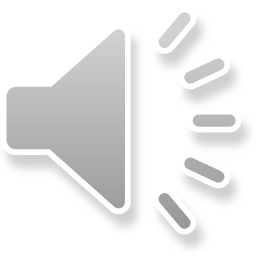 Alliteration and Similes
Alliteration happens when words that start with the same sound (not just the same letter) are used repeatedly in a phrase or sentence. The sound is usually a consonant and the words don't have to be right next to one another. 
For example, The big, bad bear scared all the baby bunnies by the bushes.

Similes happen when you are comparing two unlike things using like or as.
For example: Their cheeks are like roses; He was as brave as a lion.
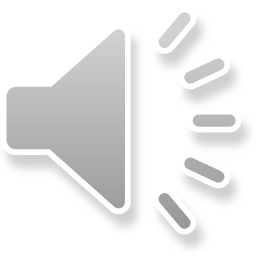 Shape Poems
Can you guess what this poem is describing?
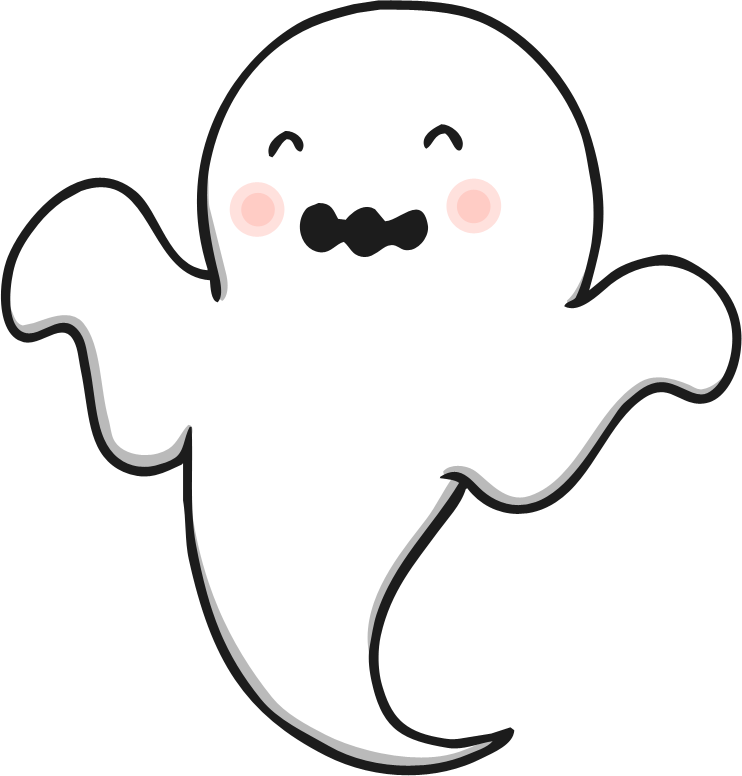 They glide across
  the golden grass
  gathering goblins and
gathering grasshoppers.
They giggle as they
         glide above
       the ground.
Hint: You can use the words and the shape of the words to help you.
Reveal a Hint
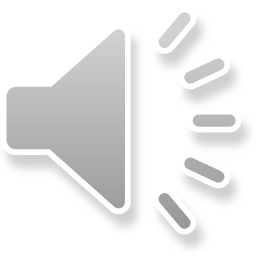 Shape Poems
Can you guess what this poem is describing?
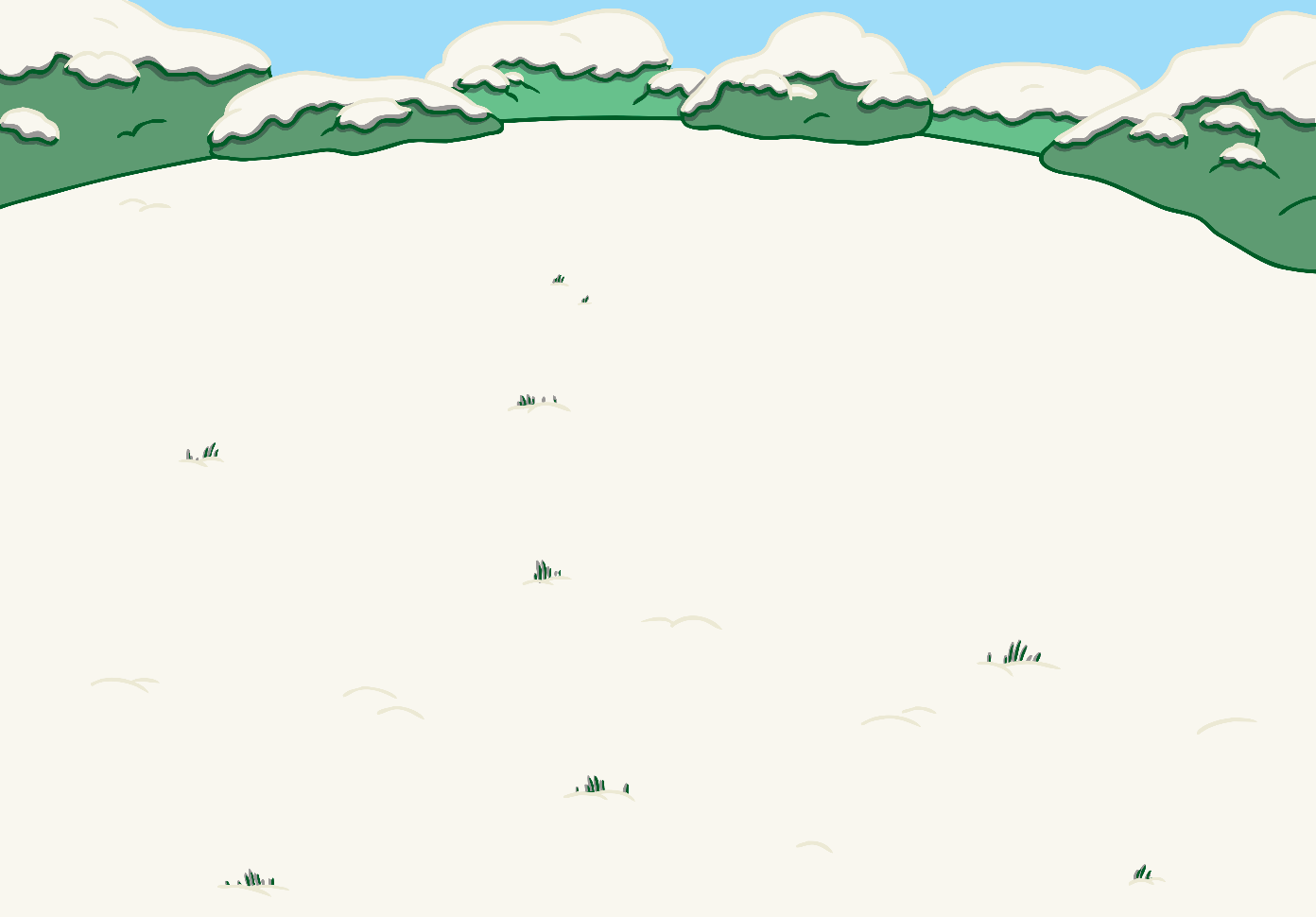 Softly, it falls silently from the sky.
It is so silvery, small and sudden.
Slowly you slip and slide as you sled
your way through its silky secrets.
Hint: You can use the words and the shape of the words to help you
Reveal a Hint
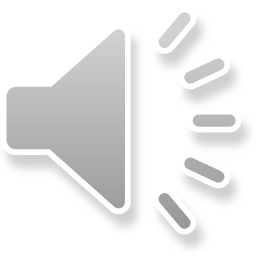 Shape Poems
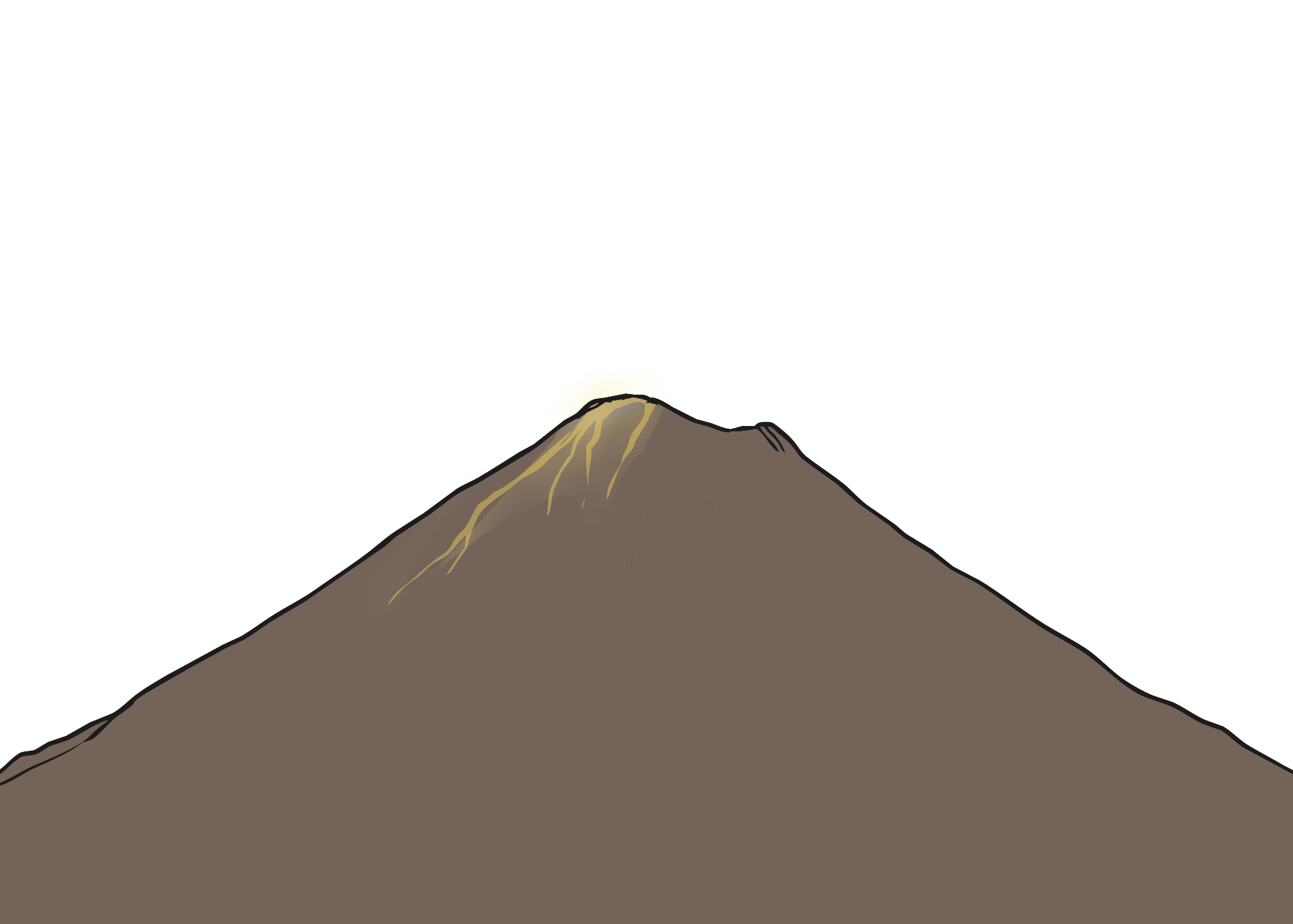 Can you guess what this poem is describing?
Hint: You can use the words and the shape of the words to help you
Reveal a Hint
A huge rock that
rumbles and roars, wrecking the
ground all around it. It shoots sizzling, steaming, scorching lava like a monster spittingout hot liquid into the air. Like a smoking dragon, it finally starts to calm down. The chaos stops and it goes back to being adeadly and dangerous rock.
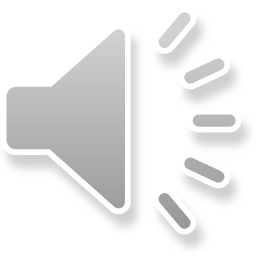 What is a Shape Poem?
A shape poem is a poem that describes an object, person or animal.

The special thing about a shape poem is that the words of the poem form the shape of the object, person or animal being described.

Shape poems don’t have to rhyme!

Shape poems can use full stops and capital letters like sentences.

Shape poems often use alliteration or similes.
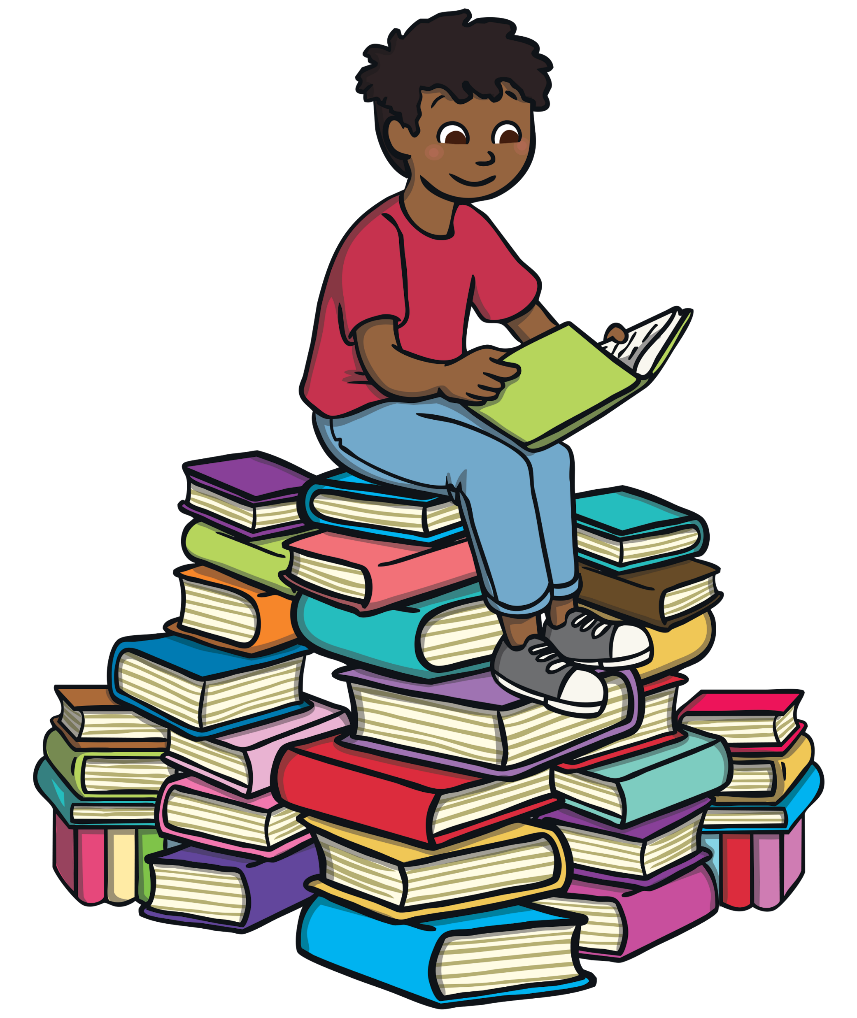 Let’s Try it!
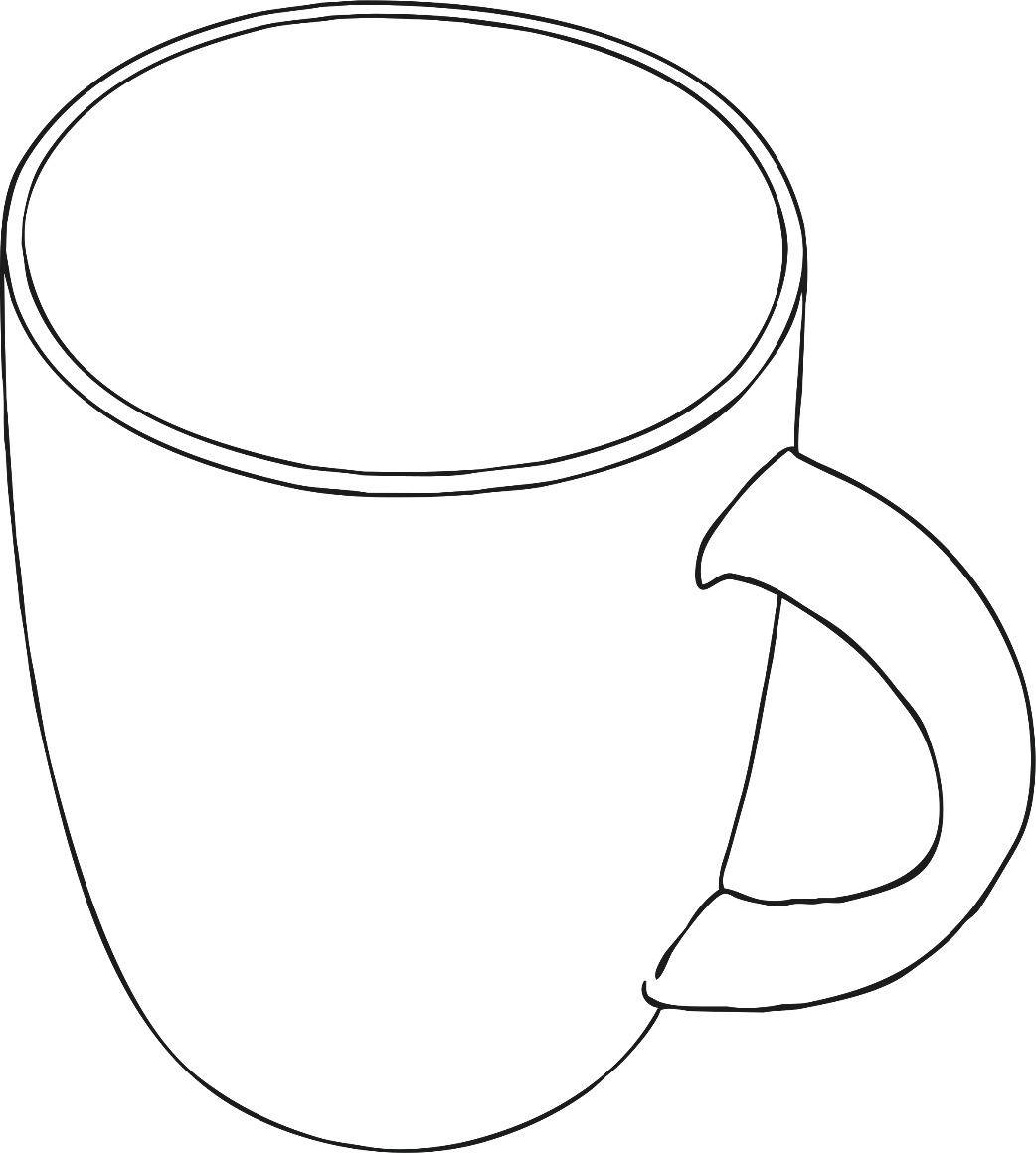 Sweet, steamy and smooth
Lick the soft, delicious whipped cream
As it sits upon a rich, chocolatey bath.
Sip the comforting liquid, 
which is as hot as 
lava, carefully
Sweet, steamy and smooth
As it slowly cools
Gulp it down
Down, down
Mmmm
Mmm
Mm
m
As it cools, gulp it 
down, down, down
Here are some lines written using the adjectives and phrases to describe hot chocolate.
 
Oh no, they’re all mixed up! Can you put them into the right order to make the shape of a glass of hot chocolate?
 
Use the length of the lines and the punctuation to help you.
Mmmmmmm.
as it sits upon a rich, chocolatey bath.
which is as hot as lava carefully
Sip the comforting liquid
Lick the soft, delicious whipped cream
It’s Your Turn to Brainstorm
Let’s make a shape poems describing winter objects, animals or themes! Choose 2 or 3 of these winter objects and brainstorm some words or phrases to describe them
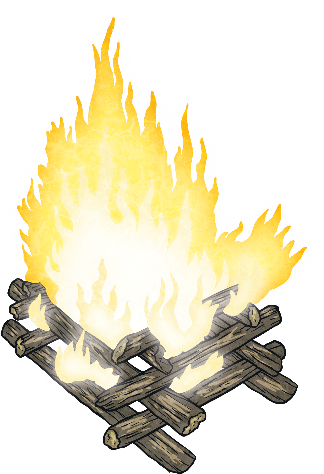 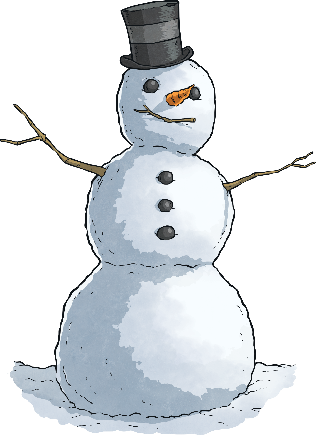 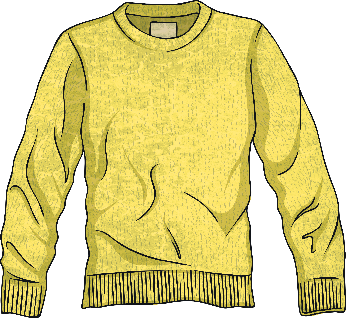 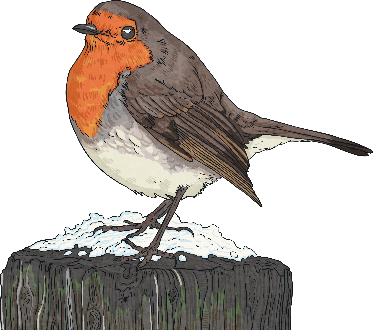 cold
roly-poly friendly
eyes made of coal
blazing
spectacular
crackling
with a breast as red as cherries
small
beautiful
cosy 
as soft as cotton
fluffy comforting like a hug
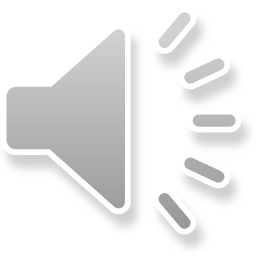 It’s Your Turn to Write a Shape Poem
Now, choose one object, animal or theme. Using the ideas you brainstormed and an outline of the object or animal you have chosen, create your own shape poem.
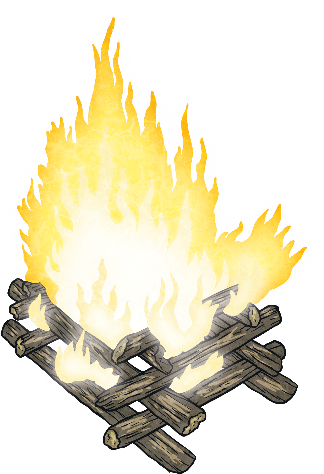 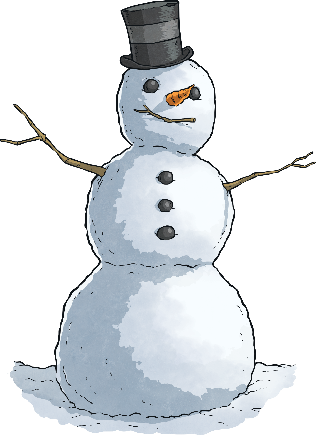 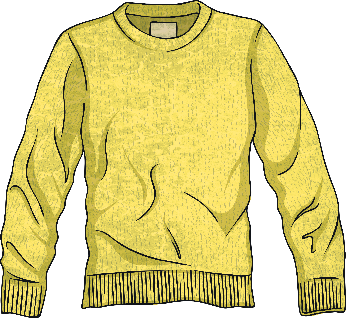 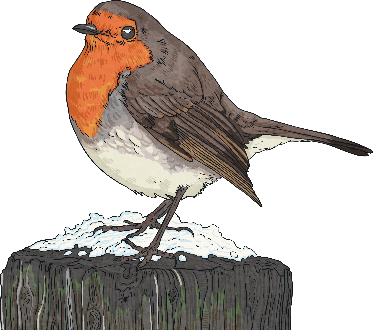 Remember to stay inside the lines of the picture, starting a new line when you get close to the edge.
Don’t forget to use full stops and capital letters.
Try to use alliteration or similes if you can. This will make your shape poem more exciting and descriptive.